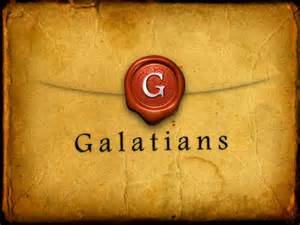 CHAPTER 1
GREETING
GALATIANS 1:1-5

Paul, an apostle (not from men nor through man, but through Jesus Christ and God the Father who raised Him from the dead), and all the brethren who are with me,
To the churches of Galatia:
Grace to you and peace from God the Father and our Lord Jesus Christ, who gave Himself for our sins, that He might deliver us from this present evil age, according to the will of our God and Father, to whom be glory forever and ever. Amen.
ONLY ONE GOSPEL
GALATIANS 1:6-10

I marvel that you are turning away so soon from Him who called you in the grace of Christ, to a different gospel, which is not another; but there are some who trouble you and want to pervert the gospel of Christ. But even if we, or an angel from heaven, preach any other gospel to you than what we have preached to you, let him be accursed. As we have said before, so now I say again, if anyone preaches any other gospel to you than what you have received, let him be accursed.

For do I now persuade men, or God? Or do I seek to please men? For if I still pleased men, I would not be a bondservant of Christ.
CALL TO APOSTLESHIP
GALATIANS 1:11-17
But I make known to you, brethren, that the gospel which was preached by me is not according to man. For I neither received it from man, nor was I taught it, but it came through the revelation of Jesus Christ.
For you have heard of my former conduct in Judaism, how I persecuted the church of God beyond measure and tried to destroy it. And I advanced in Judaism beyond many of my contemporaries in my own nation, being more exceedingly zealous for the traditions of my fathers.
But when it pleased God, who separated me from my mother’s womb and called me through His grace, to reveal His Son in me, that I might preach Him among the Gentiles, I did not immediately confer with flesh and blood, 17 nor did I go up to Jerusalem to those who were apostles before me; but I went to Arabia, and returned again to Damascus.
CONTACTS AT JERUSALEM
GALATIANS 1:18-24

Then after three years I went up to Jerusalem to see Peter, and remained with him fifteen days. But I saw none of the other apostles except James, the Lord’s brother.  (Now concerning the things which I write to you, indeed, before God, I do not lie.)

Afterward I went into the regions of Syria and Cilicia. 22 And I was unknown by face to the churches of Judea which were in Christ. But they were hearing only, “He who formerly persecuted us now preaches the faith which he once tried to destroy.” And they glorified God in me.
CHAPTER 2
DEFENDING THE GOSPEL
GALATIANS 2:1-10
Then after fourteen years I went up again to Jerusalem with Barnabas, and also took Titus with me. 2 And I went up by revelation, and communicated to them that gospel which I preach among the Gentiles, but privately to those who were of reputation, lest by any means I might run, or had run, in vain. 3 Yet not even Titus who was with me, being a Greek, was compelled to be circumcised. 4 And this occurred because of false brethren secretly brought in (who came in by stealth to spy out our liberty which we have in Christ Jesus, that they might bring us into bondage), 5 to whom we did not yield submission even for an hour, that the truth of the gospel might continue with you.

But from those who seemed to be something—whatever they were, it makes no difference to me; God shows personal favoritism to no man—for those who seemed to be something added nothing to me. But on the contrary, when they saw that the gospel for the uncircumcised had been committed to me, as the gospel for the circumcised was to Peter 8 (for He who worked effectively in Peter for the apostleship to the circumcised also worked effectively in me toward the Gentiles), 9 and when James, Cephas, and John, who seemed to be pillars, perceived the grace that had been given to me, they gave me and Barnabas the right hand of fellowship, that we should go to the Gentiles and they to the circumcised. 10 They desired only that we should remember the poor, the very thing which I also was eager to do.
PETER & JEWS BEING HYPOCRITES
GALATIANS 2:11-16

Now when Peter had come to Antioch, I withstood him to his face, because he was to be blamed; for before certain men came from James, he would eat with the Gentiles; but when they came, he withdrew and separated himself, fearing those who were of the circumcision. And the rest of the Jews also played the hypocrite with him, so that even Barnabas was carried away with their hypocrisy.

But when I saw that they were not straightforward about the truth of the gospel, I said to Peter before them all, “If you, being a Jew, live in the manner of Gentiles and not as the Jews, why do you compel Gentiles to live as Jews? We who are Jews by nature, and not sinners of the Gentiles, knowing that a man is not justified by the works of the law but by faith in Jesus Christ, even we have believed in Christ Jesus, that we might be justified by faith in Christ and not by the works of the law; for by the works of the law no flesh shall be justified.
CRUCIFIED IN CHRIST
GALATIANS 2:17-21

“But if, while we seek to be justified by Christ, we ourselves also are found sinners, is Christ therefore a minister of sin? Certainly not! For if I build again those things which I destroyed, I make myself a transgressor. 19 For I through the law died to the law that I might live to God. 

 I have been crucified with Christ; it is no longer I who live, but Christ lives in me; and the life which I now live in the flesh I live by faith in the Son of God, who loved me and gave Himself for me. 21 I do not set aside the grace of God; for if righteousness comes through the law, then Christ died in vain.”
CHAPTER 3
JUSTIFICATION BY FAITH
GALATIANS 3:1-9

O foolish Galatians! Who has bewitched you that you should not obey the truth, before whose eyes Jesus Christ was clearly portrayed among you as crucified? 2 This only I want to learn from you: Did you receive the Spirit by the works of the law, or by the hearing of faith? 3 Are you so foolish? Having begun in the Spirit, are you now being made perfect by the flesh? 4 Have you suffered so many things in vain—if indeed it was in vain?

Therefore He who supplies the Spirit to you and works miracles among you, does He do it by the works of the law, or by the hearing of faith?— 6 just as Abraham “believed God, and it was accounted to him for righteousness.” Therefore know that only those who are of faith are sons of Abraham. 8 And the Scripture, foreseeing that God would justify the Gentiles by faith, preached the gospel to Abraham beforehand, saying, “In you all the nations shall be blessed.” So then those who are of faith are blessed with believing Abraham.
REDEEMED FROM THE CURSE
GALATIANS 3:10-14

For as many as are of the works of the law are under the curse; for it is written, “Cursed is everyone who does not continue in all things which are written in the book of the law, to do them.” But that no one is justified by the law in the sight of God is evident, for “the just shall live by faith.” Yet the law is not of faith, but “the man who does them shall live by them.”

Christ has redeemed us from the curse of the law, having become a curse for us (for it is written, “Cursed is everyone who hangs on a tree”), 14 that the blessing of Abraham might come upon the Gentiles in Christ Jesus, that we might receive the promise of the Spirit through faith.
CHANGELESS PROMISE
GALATIANS 3:15-18

Brethren, I speak in the manner of men: Though it is only a man’s covenant, yet if it is confirmed, no one annuls or adds to it. 16 Now to Abraham and his Seed were the promises made. He does not say, “And to seeds,” as of many, but as of one, “And to your Seed,” who is Christ. 

And this I say, that the law, which was four hundred and thirty years later, cannot annul the covenant that was confirmed before by God in Christ, that it should make the promise of no effect. 18 For if the inheritance is of the law, it is no longer of promise; but God gave it to Abraham by promise.
PURPOSE OF THE LAW
GALATIANS 3:1-25
What purpose then does the law serve? 
It was added because of transgressions, till the Seed should come to whom the promise was made; and it was appointed through angels by the hand of a mediator. 20 Now a mediator does not mediate for one only, but God is one.

Is the law then against the promises of God? Certainly not! For if there had been a law given which could have given life, truly righteousness would have been by the law. 22 But the Scripture has confined all under sin, that the promise by faith in Jesus Christ might be given to those who believe. 23 But before faith came, we were kept under guard by the law, kept for the faith which would afterward be revealed. 24 Therefore the law was our tutor to bring us to Christ, that we might be justified by faith. 25 But after faith has come, we are no longer under a tutor.
SONS AND HEIRS
GALATIANS 3:26-29

For you are all sons of God through faith in Christ Jesus. 27 For as many of you as were baptized into Christ have put on Christ. 28 There is neither Jew nor Greek, there is neither slave nor free, there is neither male nor female; for you are all one in Christ Jesus. 29 And if you are Christ’s, then you are Abraham’s seed, and heirs according to the promise.